Luyện tập
Bài 1:
Tính nhẩm
8000 – 5000 = ?
Nhẩm: 8 nghìn – 5nghìn = 3 nghìn
Vậy: 8000 – 5000 = 3000
ví dụ:
9000 – 5000 = ?
9 nghìn – 5 nghìn = 4 nghìn
Vậy: 9000 – 5000 = 4000
Luyện tập
Bài 1:
Tính nhẩm
Mẫu:   5700 – 200 =
5500
8400 – 3000 =
5400
4000
2000
9000 – 7000 =
    3000 – 2000 =
    8000 – 8000 =
5000 – 1000 =
   6000 – 5000 =
4200
4200
b) 4600 – 400 =
    8500 – 500 =
    9900 – 300 =
    6800 – 700 =
7200 – 3000 =
   5600 – 2000 =
   3800 – 3000 =
   7400 –   400 =
1000
1000
8000
3600
10000 – 2000 =
0
8000
9600
800
6100
7000
Luyện tập
Bài 1:
Tính nhẩm
9000 – 7000 =
     3000 – 2000 =
     8000 – 8000 =
2000
5000 – 1000 =
   6000 – 5000 =
4000
1000
1000
8000
0
10000 – 2000 =
b)  4600 – 400  =
     8500 – 500  =
     9900 – 300  =
     6800 – 700  =
4200
7200 – 3000 =
   5600 – 2000 =
   3800 – 3000 =
   7400 –   400 =
4200
8000
3600
800
9600
7000
6100
Luyện tập
Tính nhẩm:
Bài 1.
Bài 2.
Đặt tính rồi tính:
6480 - 4572
9600 - 588
7555 - 6648
9600
7555
6480
-
-
-
588
6648
4572
9012
907
1908
Luyện tập
Tính nhẩm:
Bài 1.
Bài 2.
Đặt tính rồi tính:
Bài 3.
Một quầy bán thực phẩm có 3650 kg cá, buổi sáng bán được 1800kg cá, buổi chiều bán được 1150kg cá. Hỏi quầy đó còn bao nhiêu ki – lô – gam cá ? ( Giải bài toán bằng hai cách )
Bài 3.
Tóm tắt:
Có:  3650 kg cá
Buổi sáng bán: 1800 kg cá
Buổi chiều bán: 1150 kg cá
Còn                 : ...........kg ?
Bài giải:
Cách 1:
Cách 2:
Cả hai buổi bán được số kg cá là:
1800 + 1150 = 2950 ( kg )
Quầy còn lại số kg cá là:
3650 – 2950 = 700 ( kg ) 
          Đáp số: 700 kg cá
Số cá còn lại sau buổi sáng là:
3650 – 1800 = 1850 ( kg )
Số cá còn lại sau buổi chiều là:
1850 – 1150 = 700 ( kg ) 
          Đáp số: 700 kg cá
Tiếp sức...
Trò chơi:
7400 – 300  =
7100
8000 – 4000 =
4000
9744
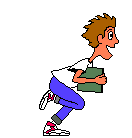 -
6439
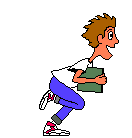 3305
Luyện tập
Tính nhẩm:
Bài 1.
Bài 2.
Đặt tính rồi tính:
Bài 3.
Một quầy bán thực phẩm có 3650 kg cá, buổi sáng bán được 1800kg cá, buổi chiều bán được 1150kg cá. Hỏi quầy đó còn bao nhiêu ki – lô – gam cá ? ( Giải bài toán bằng hai cách )